OUR MISSION
To Support the Independence and Wellbeing of Older Adults 
Through:

Advocacy
Support Services
Education
Activities
Program goals
Nutritional Meals
Dietitian Reviewed
Freshly Prepared
Delivered Daily 
Weekend Options
Delivering Smiles by the Miles!
More Than a Meal
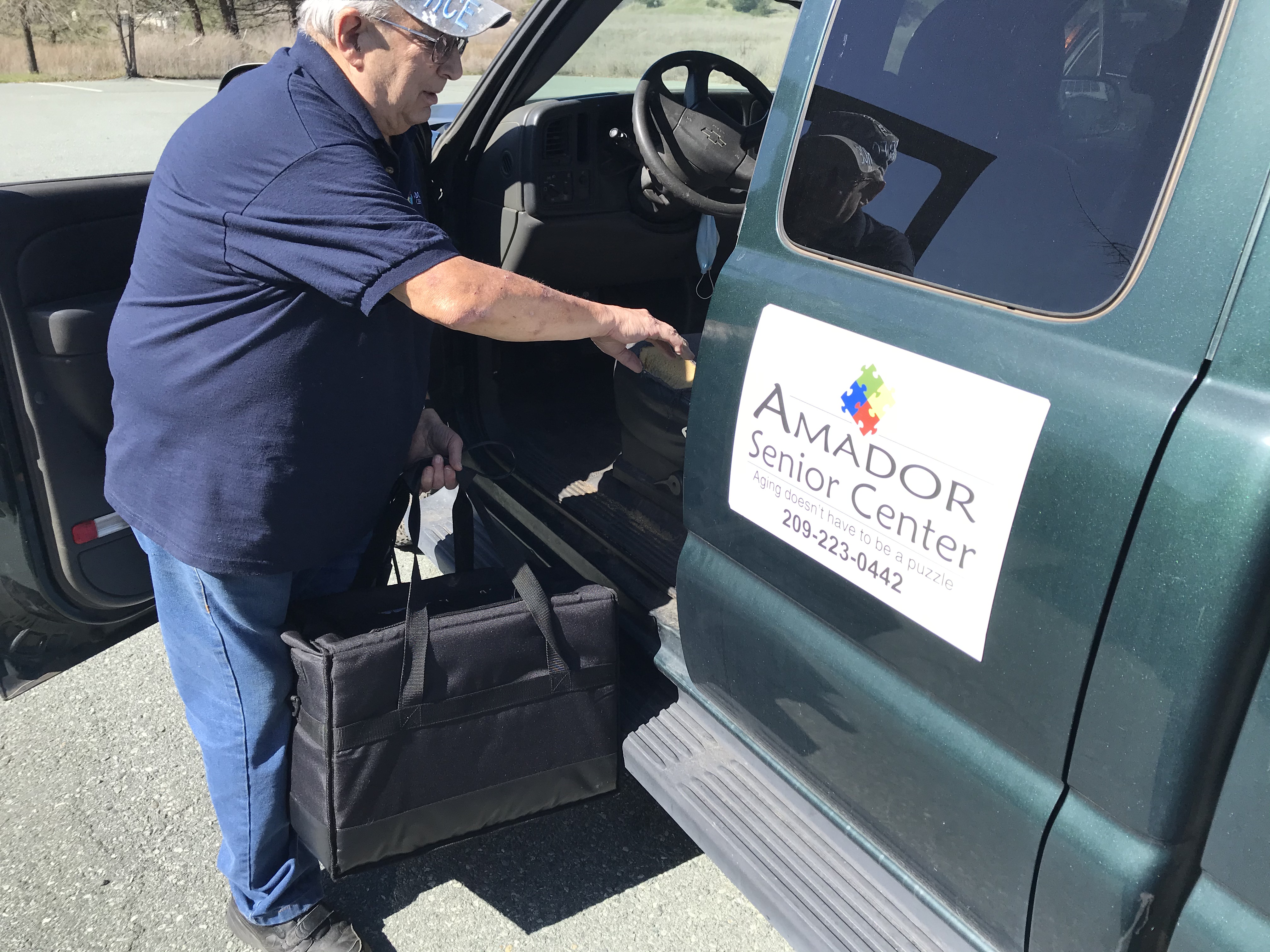 Daily Welfare Check
Social Interaction
Improved Mental and Emotional Health
Access to Resources

Every meal delivered is one less demand on county resources
Research project
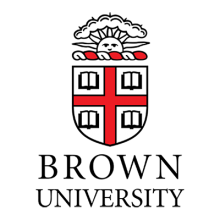 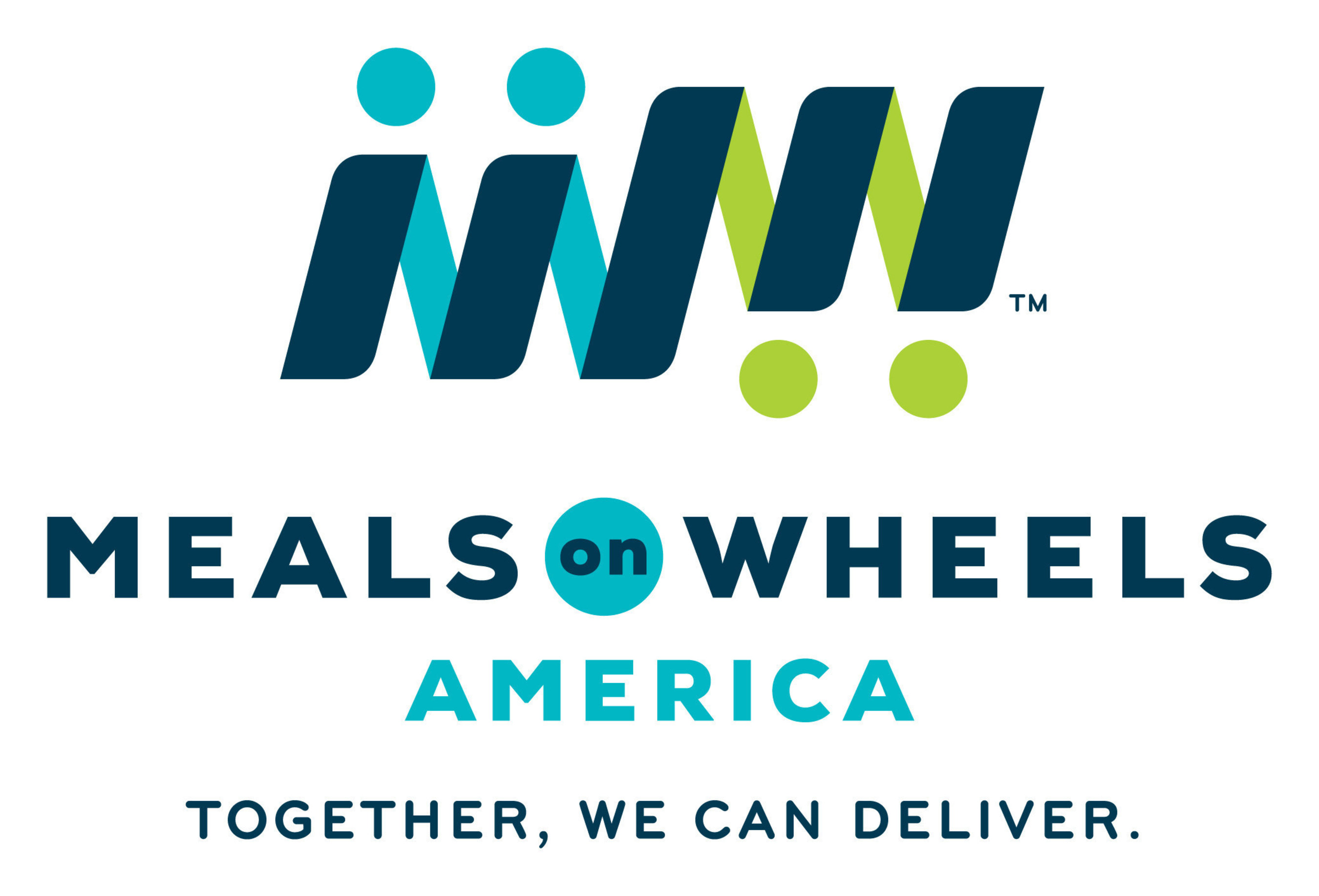 15-week Study in 2013
Funded by Meals on Wheels and AARP
Conducted by Brown University
Comparing adults 60+ receiving daily meals, weekly frozen meals, and wait list clients.
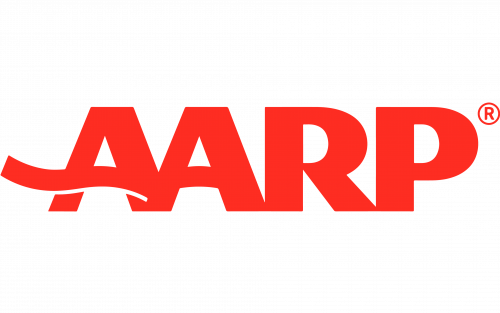 Results
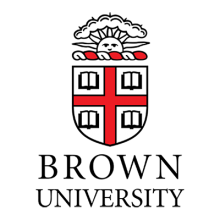 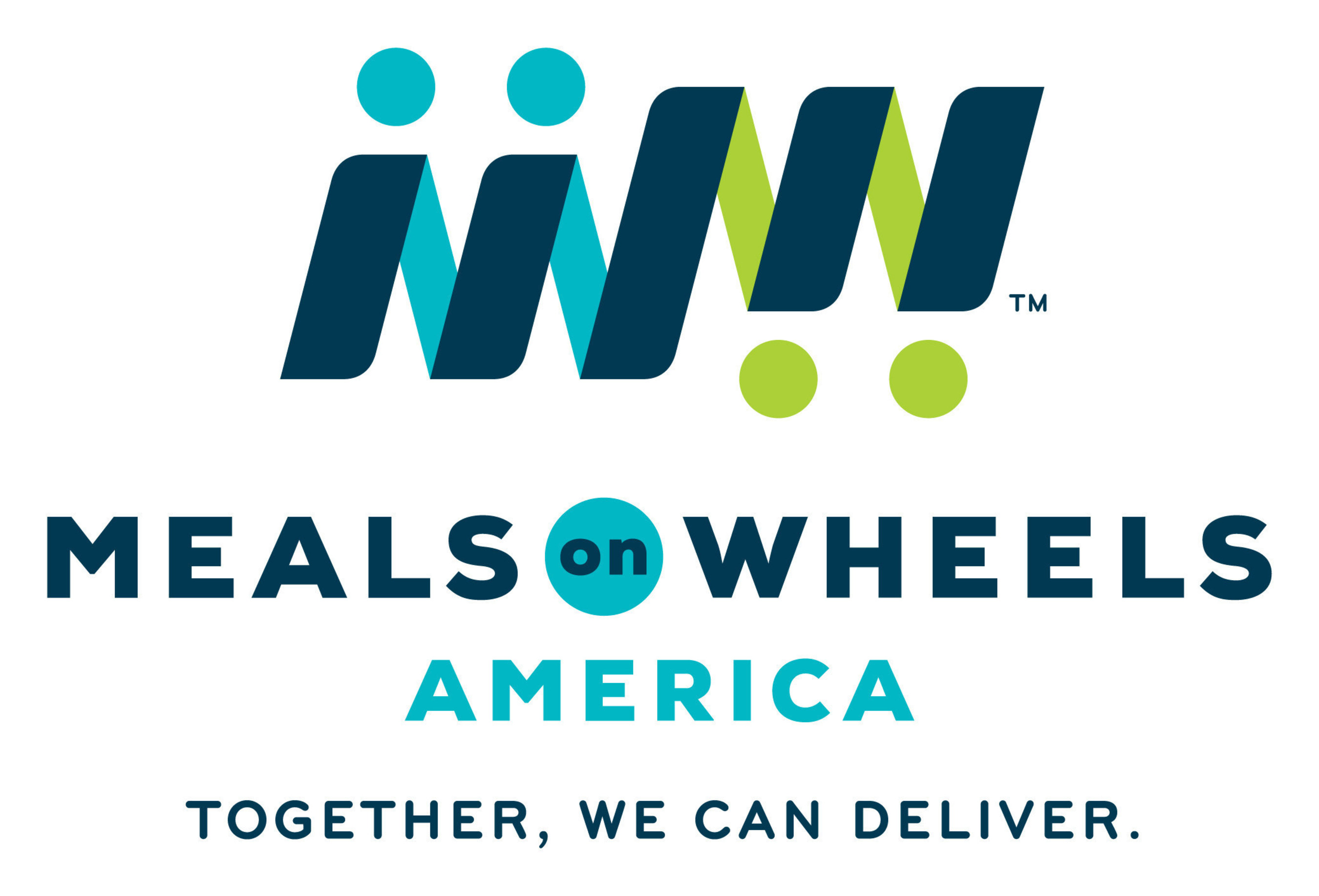 Those who received daily-delivered meals…
Experienced the greatest improvements in health and quality of life indicators
Reported greater benefits from their home-delivered experience
Improvements in feelings of isolation and loneliness.
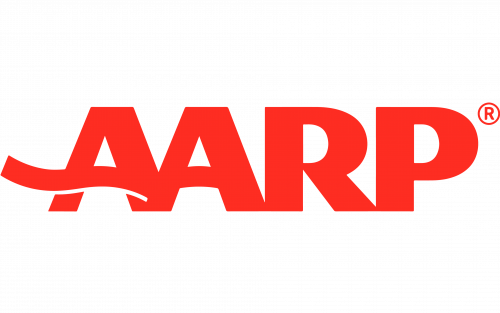 Meal Cost
$4.00 - $6.00
Dependent on Income
More Than a Meal
59
New Clients added since July 1, 2021
Clients by Location
(July 1, 2021 – March 31, 2022)

43 – Ione
63 – Jackson
20 – Pine Grove
27 – Sutter Creek

153 Total Clients
Meals by Location
(July 1, 2021 – March 31, 2022)

3,538 – Ione
5,053 – Jackson
1,077 – Pine Grove
2,004 – Sutter Creek

11,672 Total Meals
Volunteers
(July 1, 2021 – March 31, 2022)

921.58 hours

Valued at $13,823.70
($15/hr)
Pet Support
Pet Food and Supplies
Access to Veterinary Services
Grooming
Boarding
What Clients are Saying
I wanted to write you a note and tell you how thankful I am for the service that brings my meals daily.  The main course is always so tasteful. I lost my husband in June and I am legally blind. My daughter takes care of me.
																					- Pat
What Clients are Saying
The lunch service you provide to us is a life saver and my husband and I want to say thank you.  We are elderly.  My husband has COPD so we have to be very careful with the virus. 												      
                                                                            - Gail
Amador Senior Center
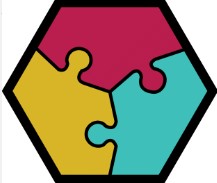 HOME DELIVERED MEALS PROGRAM